Ελληνικοί Υδροβιότοποι
Ευάγγελος Γουνόπουλος
Τι θα παρουσιάσουμε
Τι είναι υδροβιότοπος
Η σημασία των υδροβιότοπων
Απειλές για τους υδροβιότοπους
Η σύμβαση Ραμσάρ
Οι ελληνικοί υδροβιότοποι της Σύμβασης Ραμσάρ
2
10/17/2021
Ελληνικοί Υδροβιότοποι
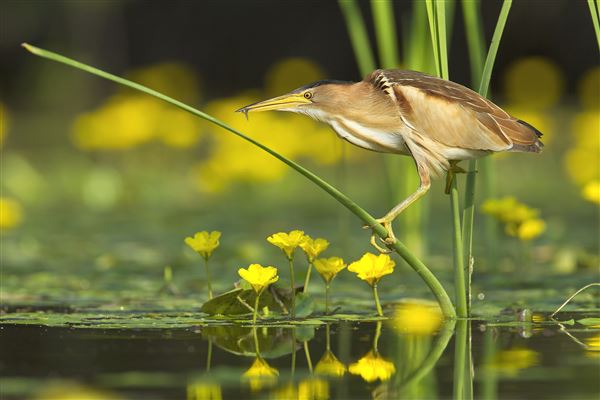 Τι είναι οι Υδροβιότοποι;
Περιοχές που συνδυάζουν το υδάτινο με το χερσαίο περιβάλλον δίνοντας τη δυνατότητα συνύπαρξης σε πολλούς διαφορετικούς οργανισμούς.
 Σύμφωνα με τη σύμβαση Ramsar, «εκτάσεις που καλύπτονται φυσικά ή τεχνητά, μόνιμα ή εποχιακά από στάσιμα ή ρέοντα γλυκά, υφάλμυρα ή αλμυρά νερά, στις οποίες συμπεριλαμβάνονται και οι εκτάσεις που καλύπτονται από θαλάσσιο νερό, του οποίου το βάθος δεν υπερβαίνει τα 6 μέτρα κατά την άμπωτη»
3
10/17/2021
Ελληνικοί Υδροβιότοποι
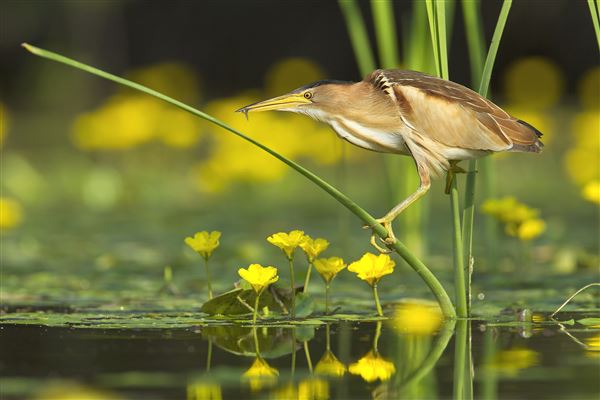 Βασικά στοιχεία
411 υγρότοποι στην Ελλάδα (απογραφή 2000 από ΕΚΒΥ1). 
Οι περισσότεροι βρίσκονται στη βόρεια Ελλάδα
Από αυτούς, 10 υγρότοποι έχουν χαρακτηρισθεί ως Υγρότοποι Διεθνούς Σημασίας (συνθήκη Ραμσάρ)




1. https://www.ekby.gr/ekby/el/EKBY_home_el.html
4
10/17/2021
Ελληνικοί Υδροβιότοποι
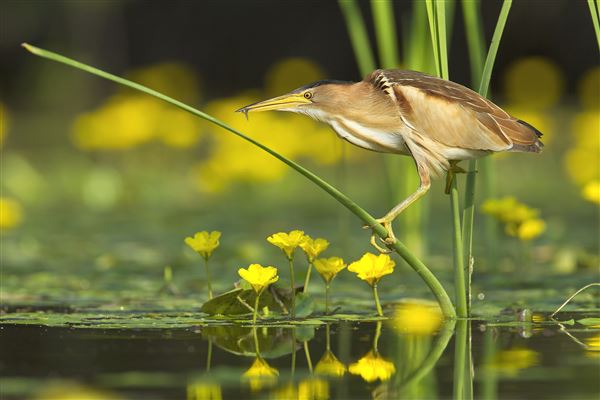 Η σημασία τους
Αποτελούν σταθμούς στο ταξίδι των αποδημητικών πουλιών.
Ευνοούν την ανάπτυξη πλούσιας βλάστησης που δίνει τη δυνατότητα επιβίωσης σε πλήθος οργανισμών.
Ρυθμίζουν την υδρομηχανική ισορροπία και το κλίμα της περιοχής.
Μετριάζουν τον καύσωνα και το υπερβολικό ψύχος.
Λειτουργούν ως αποθήκες νερού.
Χώροι αναψυχής.
Αντιπλημμυρική και αντιδιαβρωτική αξία.
Προστασία από το φαινόμενο του θερμοκηπίου.
Ρυθμίζουν το κλίμα της περιοχής όπου βρίσκονται
5
10/17/2021
Ελληνικοί Υδροβιότοποι
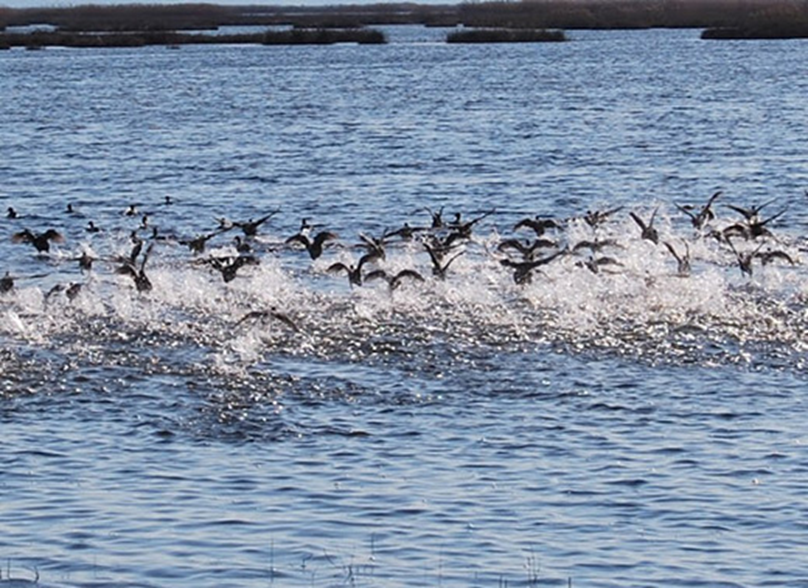 Απειλές
Ρύπανση και μόλυνση του περιβάλλοντος.
Υποβάθμιση της ποιότητας του νερού τους από αστικά και βιομηχανικά απόβλητα.
Καταλήγουν ως απορροή αγροχημικών φαρμάκων.
Υπερβόσκηση, υπερθήρευση, παράνομη υλοτομία, υπεραλίευση και υπεράντληση των υδάτων τους.
6
10/17/2021
Ελληνικοί Υδροβιότοποι
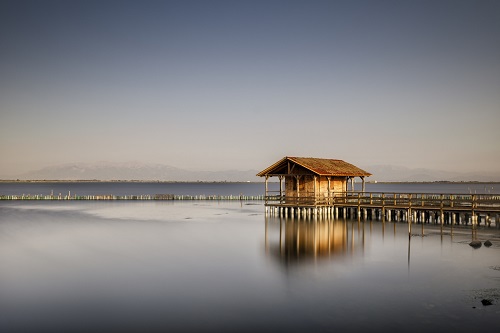 Σύμβαση Ραμσάρ για τους υδροβιότοπους
Υπογράφηκε στην πόλη Ραμσάρ του Ιράν στις 2 Φεβρουαρίου 1971.
Η Ελλάδα ήταν η έβδομη χώρα που υπέγραψε τη σύμβαση, το Δεκέμβριο του 1975.
Επίσημο όνομα: Σύμβαση για τους Υγροτόπους Διεθνούς Σημασίας ειδικά ως Ενδιαιτήματα Υδρόβιων Πτηνών.
Αντανακλά τη σημασία της διατήρησης και ορθολογικής χρήσης των υγροτόπων ως ενδιαιτήματα για τα υδρόβια πτηνά.
Αργότερα διευρύνθηκε το πεδίο εφαρμογής της.
Αποσκοπεί στην προστασία και τη συνετή χρήση όλων των υγροτόπων.
Περιλαμβάνονται περισσότεροι από 2.200 υγρότοποι από 168 χώρες!
7
10/17/2021
Ελληνικοί Υδροβιότοποι
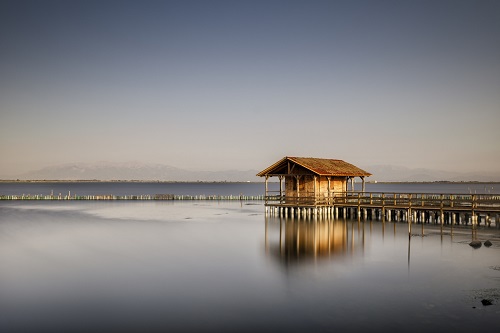 Σύμβαση Ραμσάρ για τους υδροβιότοπους
Οι χώρες που υπέγραψαν τη σύμβαση συμφωνούν στα εξής:
Οι υγροβιότοποι είναι φυσικοί πόροι με μεγάλη αξία.
Αποτελούν ενδιαιτήματα σπάνιων ειδών χλωρίδας και πανίδας και κυρίως ορνιθοπανίδας.
Τα υδρόβια πουλιά μεταναστεύουν εποχιακά και πρέπει να προστατεύονται.
Τα οικοσυστήματα πρέπει να προστατευτούν.
Να μη γίνει μετατροπή των υγροβιοτόπων σε άλλη μορφή.
Έχουν μεγάλη περιβαλλοντική αξία λόγω της ποικιλότητας των οικοσυστημάτων και της βιοκοινότητας τους.
Αποτελούν συνδυασμό φυσικών βιοτόπων. 
Είναι σύνθετα οικοσυστήματα και παρέχουν οφέλη ως προς την αλιεία, την κτηνοτροφία, τη δασική ξυλεία, την αναψυχή και την περιβαλλοντική εκπαίδευση.
8
10/17/2021
Ελληνικοί Υδροβιότοποι
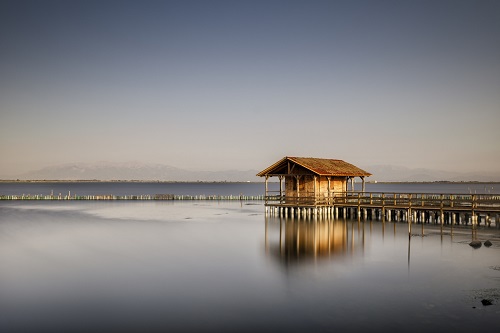 Σύμβαση Ραμσάρ για τους υδροβιότοπους
Ένας υγροβιότοπος χαρακτηρίζεται ως Διεθνούς Σημασίας όταν
α) φιλοξενεί το 1% του μεταναστευτικού πληθυσμού ενός υδρόβιου είδους σε αριθμό τουλάχιστον 100 ατόμων.
β) αν σταματούν εκεί τουλάχιστον 10.000 πάπιες. 
γ) αν υπάρχουν φυτά και ζώα που βρίσκονται σε εξαφάνιση.
9
10/17/2021
Ελληνικοί Υδροβιότοποι
Οι ελληνικοί υγρότοποι της Σύμβασης Ραμσάρ
1. Δέλτα Έβρου
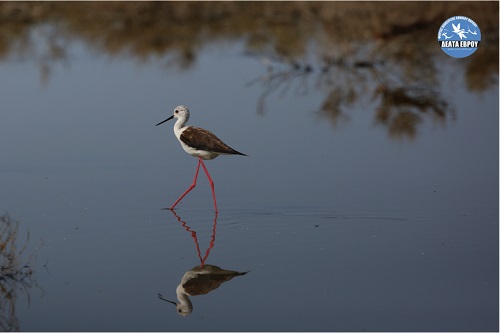 www.evros-delta.gr
11
10/17/2021
Ελληνικοί Υδροβιότοποι
2. Λίμνη Βιστονίδα, Πόρτο-Λάγος, Λίμνη Ισμαρίδα και παρακείμενες λιμνοθάλασσες | Ν.  Ξάνθης και Ροδόπης
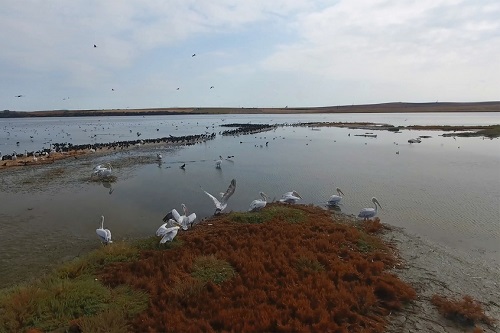 www.fd-nestosvistonis.gr
12
10/17/2021
Ελληνικοί Υδροβιότοποι
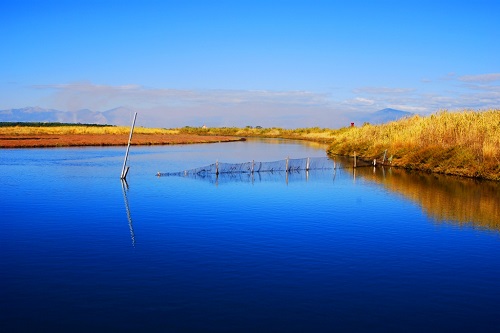 3. Δέλτα Νέστου και παρακείμενες λιμνοθάλασσες | νότια των Ν. Καβάλας και Ξάνθης
www.fd-nestosvistonis.gr
13
10/17/2021
Ελληνικοί Υδροβιότοποι
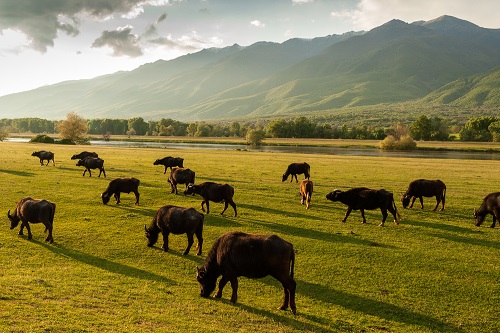 4. Τεχνητή λίμνη Κερκίνη | βορειοδυτικά του Ν.Σερρών
www.kerkini.gr
14
10/17/2021
Ελληνικοί Υδροβιότοποι
5. Λίμνες Βόλβη και Κορώνεια | Ν. Θεσσαλονίκης
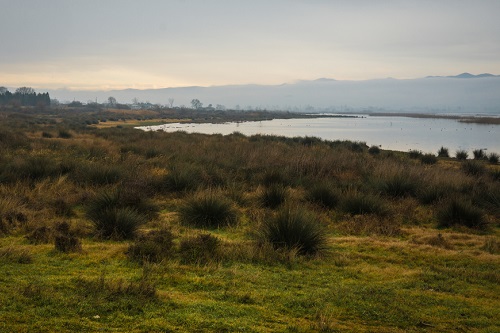 www.foreaskv.gr
15
10/17/2021
Ελληνικοί Υδροβιότοποι
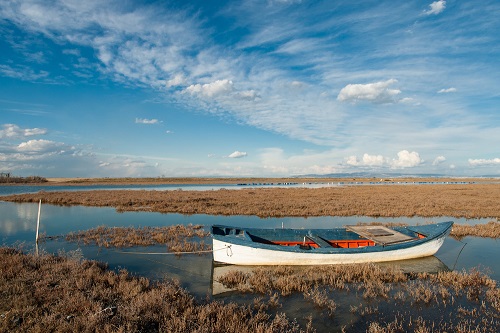 6. Δέλτα Αξιού, Λουδία, Αλιάκμονα | Ν. Θεσσαλονίκης
www.axiosdelta.gr
16
10/17/2021
Ελληνικοί Υδροβιότοποι
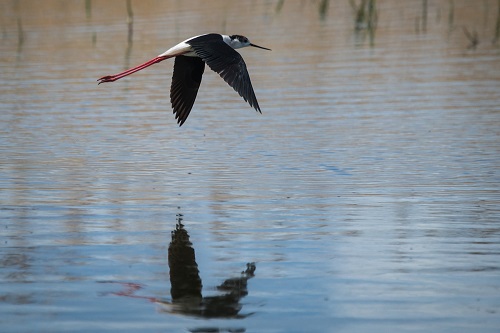 7. Λίμνη Μικρή Πρέσπα | Δυτική Μακεδονία
www.spp.gr
17
10/17/2021
Ελληνικοί Υδροβιότοποι
8. Κόλπος Αμβρακικού | Δυτική Ελλάδα
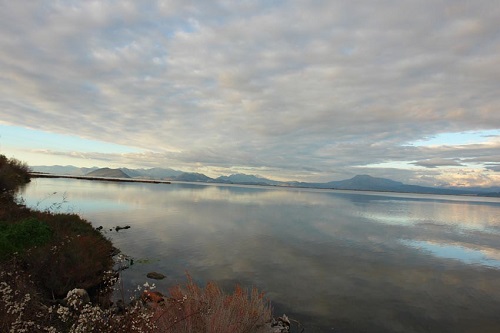 www.amvrakikos.eu
18
10/17/2021
Ελληνικοί Υδροβιότοποι
9. Λιμνοθάλασσες Μεσολογγίου | N. Μεσολογγίου
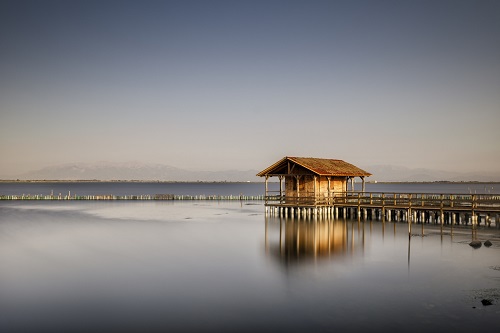 www.fdlmes.gr
19
10/17/2021
Ελληνικοί Υδροβιότοποι
10. Λιμνοθάλασσες Κοτυχίου | Ν. Ηλείας
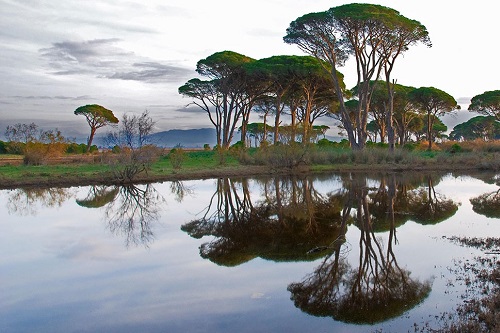 www.strofylianationalpark.gr
20
10/17/2021
Ελληνικοί Υδροβιότοποι
Ελληνικοί Υδροβιότοποι
Ευάγγελος Γουνόπουλος